Christian Evidences
Summer 2018
June 17: Does the Bible accurately portray the original writings?
Purposes of this study
To strengthen our own faith through the examination of evidence.
To equip ourselves with the tools needed to defend our faith.
All original writings have most likely decomposed.

How are we to know that our Bible is true to the original writings?

The answer lies in manuscript evidence.
Writings:Originals & Manuscripts
Papyrus
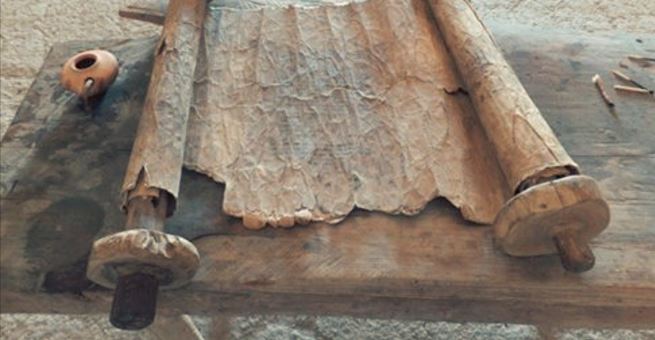 Parchment
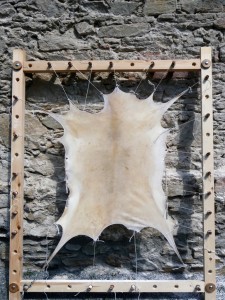 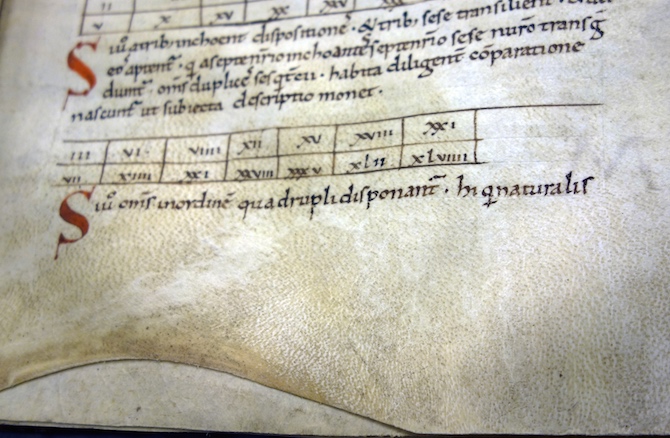 Tablets
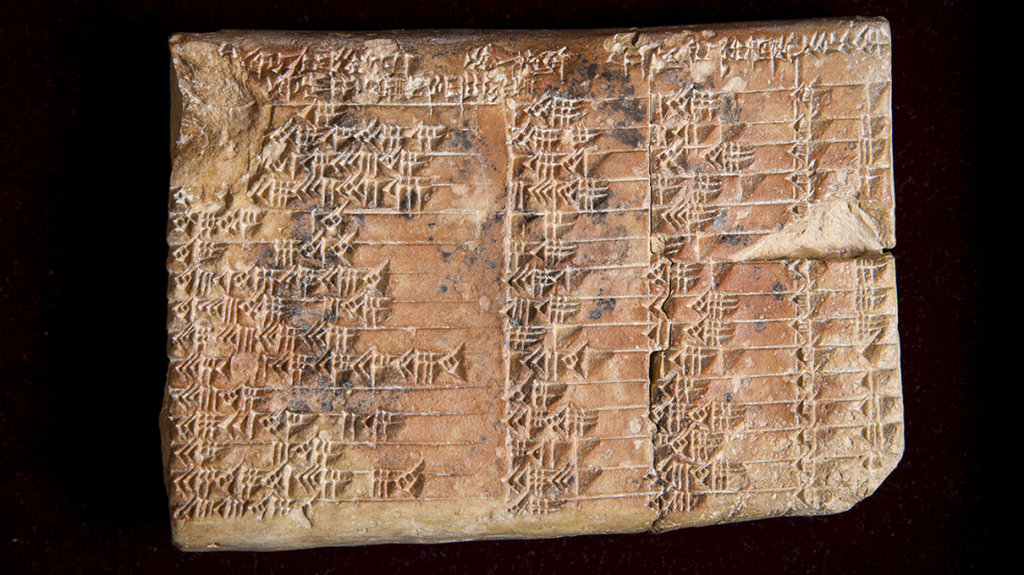 Codex
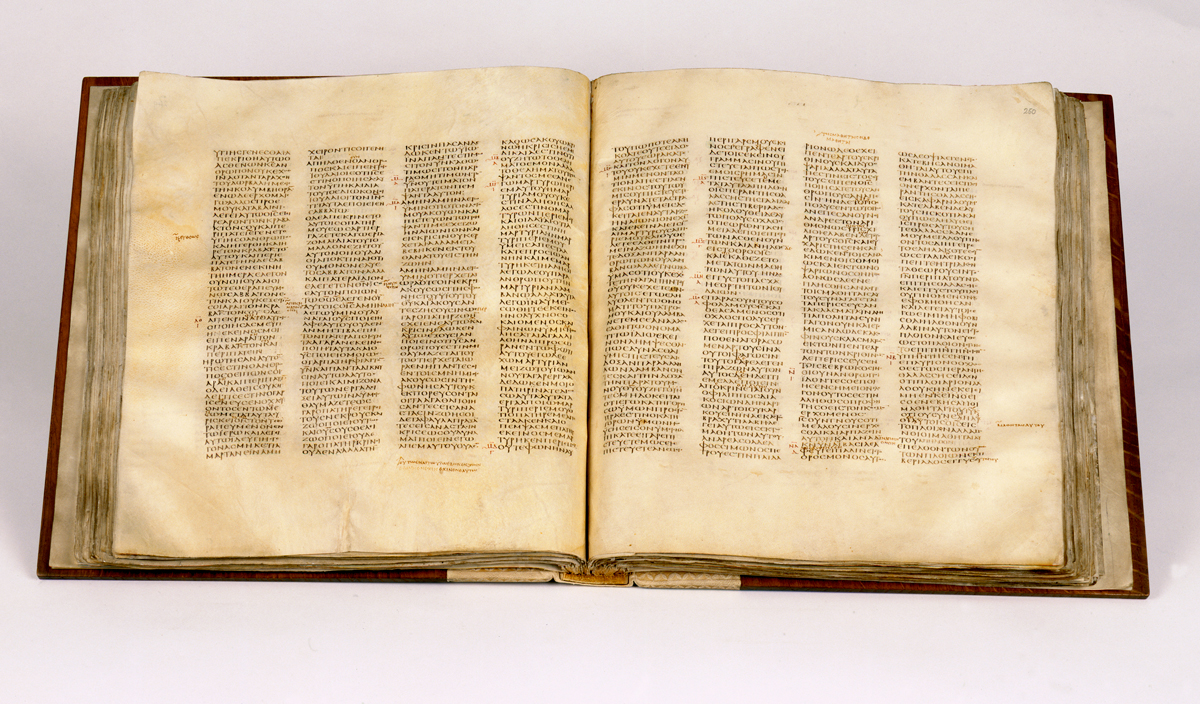 ManuscriptsReliablypreserved?
Do we have the original text in our Bibles?
How do we know whether or not a manuscript is an accurate copy of the original?
Important factors

How many?

Are they from many different areas geographically?

How close in age is the manuscript to the original writing?
Manuscripts
How many do we have?

We have over 5000 Greek manuscripts of the  New Testament. (more than any other text in history)

Next closest in number: Homer’s Iliad with 650.
Manuscripts
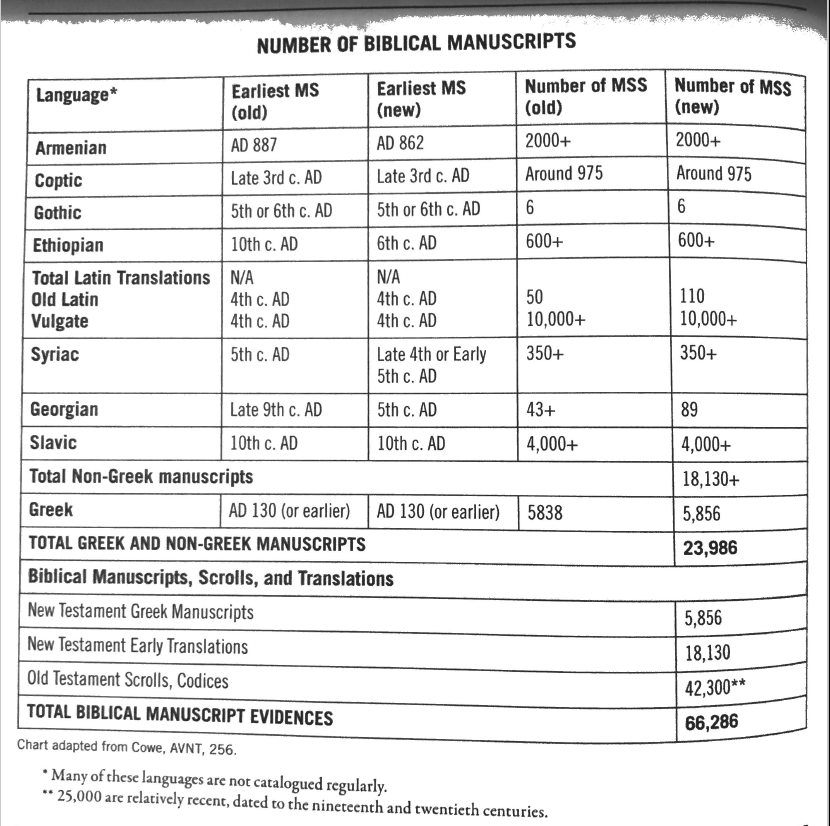 P52
P52 – a papyrus fragment from the gospel of John – dated    A.D. 100-150 

	So far, it is the oldest piece of 	the New Testament ever found.
EarlyManuscripts
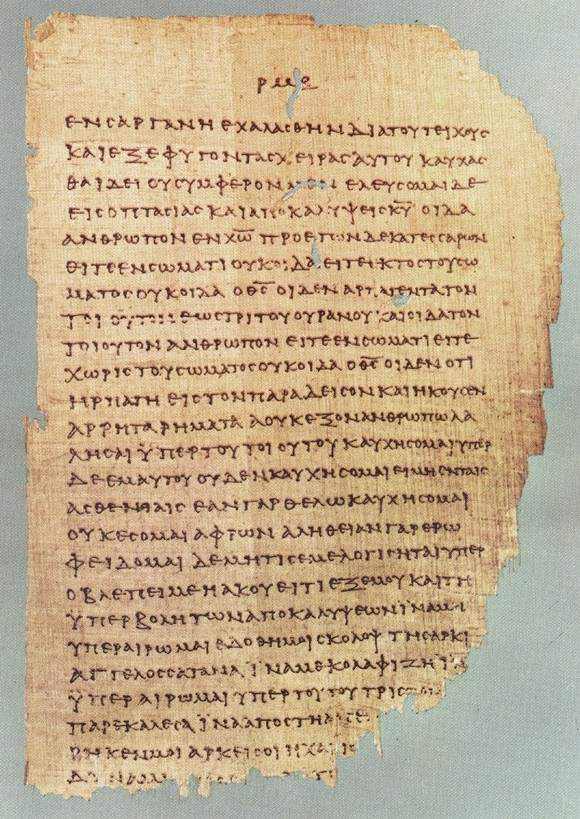 Chester Beatty Papyri
2 Corinthians 11:33-12:9
EarlyManuscripts
Chester Beatty Biblical Papyri
	#1: portions of the four gospels 		and Acts – 3rd century
	#2: portions of 8 letters of Paul 		and Hebrews – AD 200
	#3: large portion of Revelation 		– 3rd century
Martin Bodmer Papyri
	2/3 of the gospel of John
	AD 200

Codex Sanaiticus – complete New Testament – AD 350

Codex Vaticanus – almost complete New Testament –      AD 350
EarlyManuscripts
What conclusion can we draw from the evidence?




But what about all of the discrepancies between manuscripts?
Manuscripts
The scriptures  have been handed down without change.
Fact: There are tens of thousands variants in the New Testament manuscripts.

Sounds like a big number
ManuscriptVariants
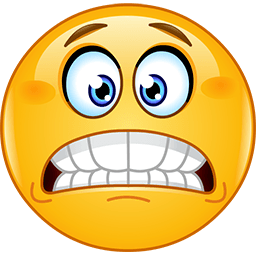 Spelling
	If a single word is misspelled in 	two thousand manuscripts, 	that’s counted as two 	thousand variants.

Switching of word order
Omission of a word
Slip of the pen

None of these variants have any bearing on the formation of doctrine.
	(They’re minor variations)
ExplanationofManuscriptVariants
In light of this information, we can conclude:
Manuscripts
The scriptures  have been handed down without change in meaning.
There is a popular theory that Christianity has been manufactured and that the books of our New Testament were chosen by a council in Nicaea (AD 325) arbitrarily by bishops.

Manuscript evidence shows the truth which is that the New Testament canon is a natural outworking of the early church. The books were collectively accepted as inspired writings by the first generations of Christians and passed down through the centuries.
Question
How did we get the canon?
To put it simply:

God gave the books their divine authority – not people.
What is/was the criteria used for determining what is inspired by God?
What goes in theCanon?
1.  Was the book written by a prophet of   	God or put together with the 	guidance of a phophet/apostle?
2.  Was the writer confirmed by the acts of 	God? (i.e. miracles)
3.  Did the message tell the truth? (Truth 	cannot contradict itself)
4.  Was it generally accepted by God’s 	people, especially those living when 	the book was written? (they knew 	the writer)
Evidence of natural outworking

Letters of Polycarp (AD 115), Clement (AD 200), and others
	refer to Old and New Testament 	books with the phrase, “as it is 	said in these scriptures.”

Iranaeus (AD 180) (20 books listed)
	His writings attest the canonical recognition of the four gospels, Acts, Romans, 1 & 2 Corinthians, Galatians, Ephesians, Philippians, Colossians,     1 & 2 Thessalonians, 1 & 2 Timothy,   Titus, 1 Peter, 1 John, and Revelation.
New Testament Canon
Evidence of natural outworking

Muratorian Fragment (2nd cent.)

	Matthew, Mark, Luke, John, Acts, Paul’s epistles, Jude, 1 & 2 John, 2 different revelations (of John and Peter)
	
	Some did not want Peter’s 	revelation to be read in the 	church assembly.
New Testament Canon
Evidence of natural outworking

Justin Martyr (AD 100-165)
“And on the day called Sunday, all who live in the cities or in the country gather together in one place, and the memoirs of the apostles or the writings of the apostles are read, as long as time permits; then, when the reader has ceased, the president verbally instructs, and exhorts the imitation of these good things.”
New Testament Canon
Evidence of natural outworking

Origen in Homiliae Josuam 7.1 (c. 249)
	Lists Matthew, Mark, Luke, and John, two epistles of Peter, James, Jude, John’s epistles, Revelation, Acts, and the fourteen  epistles of Paul (including Hebrews).
New Testament Canon
Evidence of natural outworking

Athanasius of Alexandria        (AD 367) listed New Testaments books identically to what we currently have in the N.T.

Jerome and Augustine  
	shortly after Athanasius, these 	two men followed suit also	 	defining the New Testament 	canon of 27 books.
New Testament Canon
Evidence of natural outworking

Synod of Hippo (AD 393)
	This council listed the 27 books of the New Testament, but we can see that it did not confer on them any authority which they did not already possess. It was merely a confirmation of their previously establish canonicity.

 Since that time, there has been no serious questioning of the accepted 27 books of the New Testament.
New Testament Canon